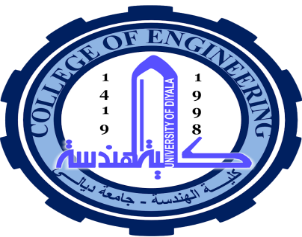 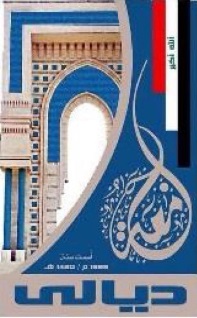 Diyala university 
College of engineering
Department of computer engineering
First stage
Computer since
1-computer system Architecture
Presented By
 Abdullah Thaier Abdalsatir Al-obidy